The Timed Message Passing model (TMP)
- Each network node has a local hardware clock H
-

There is a bound d on end-to-end message transmission and processing time
We defined logical clocks and skew



Uncertainties: hardware clock drift, and 		message transmission time
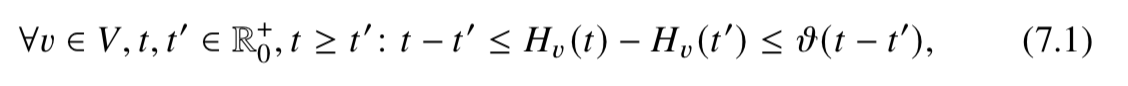 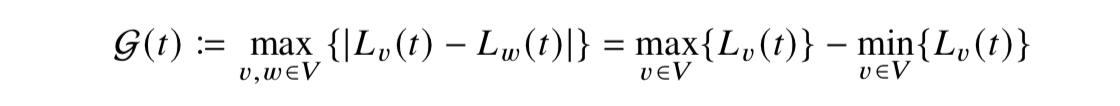 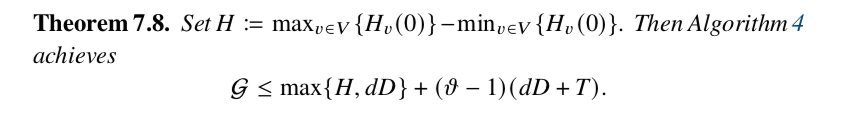 Perfect time
Computer
Time
H, L
UTC time, t
2
Perfect time
skew
Hardware clock
envelope
Computer
Time, H
UTC time, t
3
Perfect time
skew
Our Model
(drift faster than real time)
Computer
Time, H
UTC time, t
4
Perfect time
skew
Alternative view
Computer
Time, H
Accumulated Skew ≤ 𝛥(𝟅-1)
External reference time, t (linear bound to UTC)
5
Logical clock
Synchronization algorithm
Intend to maintain 
a bounded Skew
Minimal
linear bound on
Logical clock rate
Computer
Time, L
It can slow down logical clocks
(even slower than minimal H)
External reference time, t
6
MAX algorithm – APOLOGY
La
Lb
t1
d
d
T
t2
L’
L
t3
Lb(t4) = Lb(t2) + L= La(t1) + L
𝜗d
t4
La(t4) = La(t1) + L’+ 𝜗d
La
Lb
Lc
La(t4) – Lb(t4) ?
La(t4) - Lb(t4) ≤ L’- L+ 𝜗d
a
b
c
La(t4) - Lb(t4) ≤ T(𝟅-1) + 𝜗d
RECALL: the difference between the values of the 
hardware clocks of v and w may increase by 𝛥(𝟅-1)
MAX algorithm – maximum clock diff
Lb
La
t1
d
d
L’
T
t2
L
t3
Lb(t4) = Lb(t2) + L= La(t1) + L
𝜗d
t4
La(t4) = La(t1) + L’ + 𝜗d
La
Lb
Lc
La(t4) – Lb(t4) ?
La(t4) - Lb(t4) ≤ L’ - L+ 𝜗d
a
b
c
La(t4) - Lb(t4) ≤ T(𝟅-1) + 𝜗d
La(t4) - Lx(t4) ≤ T(𝟅-1) + 𝜗dD
MAX algorithm – maximum clock diff
Lb
La
t1
d
d
L’
T
t2
L
t3
𝜗d
t4
La
Lb
Lc
La(t4) - Lx(t4) ≤ T(𝟅-1) + 𝜗dD
a
b
c
La(t4) - Lx(t4) ≤ (T+dD)(𝟅-1) + dD
MAX algorithm – First Synchronization
Lb
La
t0
t0
La(t0) - Lb(t0) = H
increase by 𝛥(𝟅-1)
T
L
t3
La(t4) - Lb(t4) ≤ (T+d)(𝟅-1) + H
t4
d
La(t4) - Lx(t4) ≤ (T+dD)(𝟅-1) + H
La(t4) – Lb(t4) ?
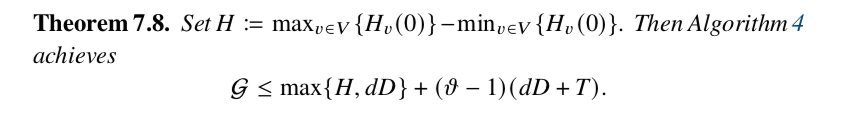 The Timed Message Passing model (TMP)
- Each network node has a local hardware clock H
-

There is a bound d on end-to-end message transmission and processing time
We defined logical clocks and skew



Uncertainties: hardware clock drift, and 		message transmission time
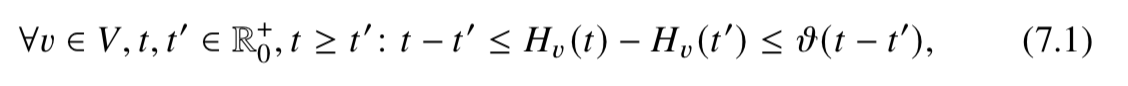 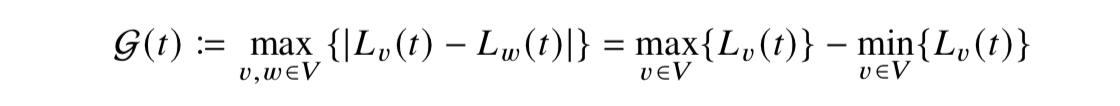 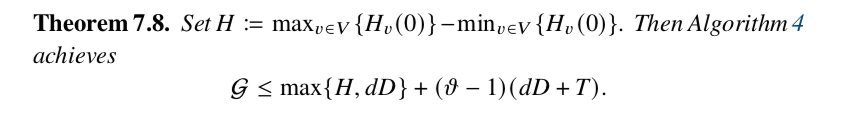 The Timed Message Passing model (TMP)
- Each network node has a local hardware clock H
-

There is a bound d on end-to-end message transmission and processing time
We defined logical clocks and skew



Uncertainties: hardware clock drift, and 		message transmission time
Is there an algorithm than can obtain 			a constant skew or O(d) skew?
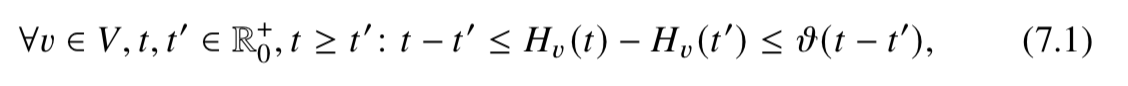 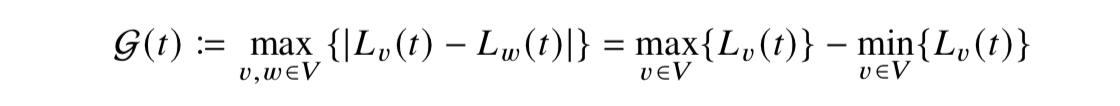 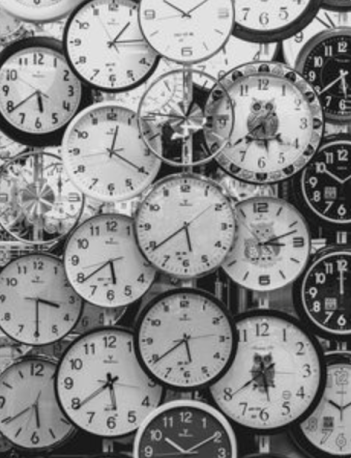 t2
v
w
t1
t3
If t3-t1=2d we can synchronize the logical clocks
Lw=Lv(t2)+d.
If t3-t1=d we face a problem
13
t2
t2
t2
v
w
d
t1
t3
If t3-t1=d we face the basic uncertainty.
14
v
w
dD
t1
t3
If t3-t1=dD we face the basic uncertainty.
15
8
7
9
10
11
v
w
8
7
9
10
11
8
7
9
10
11
All events take place
at the same clock time
in all 3 scenarios
v
w
8
7
9
10
11
8
7
9
10
11
v
w
8
7
9
10
11
The basic uncertainty – given no drift hardware clocks
16
A State Machine in TSM
outputs
Inputs /
messages
messages
state
H
The sequence of messages and outputs depends solely on 
the initial state and initial input
the sequence of messages and inputs it receives
hardware clock readings
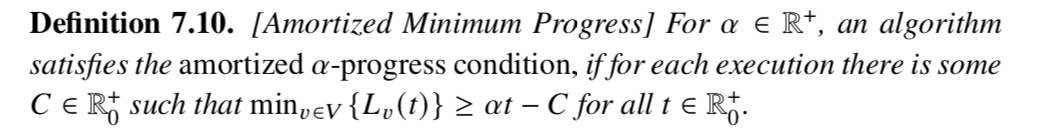 Computer
Time, L
Lowest rate of 
progress
𝝰
c
External reference time, t
18
Lower bound proof
Assume existence of a logical clock algorithm that satisfies the amortized minimum progress.
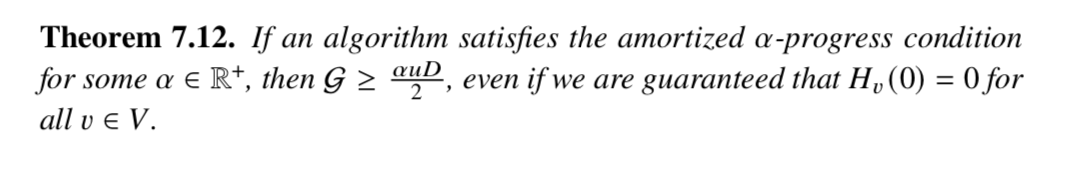 In the presentation we assume that the uncertainty is d (in the text it is u ≤ d)
Hv=x
v
D
w
t1
t1+x
Timely behavior: drift=0, message transmission=d/2
Scenario 0. H=0, and timely behavior
20
Lower bound proof – 1st step
By playing with drifts and message delays
we start from all H=0 and
introduce a sequence of intermediate scenarios that
step by step, after some time x, reach a point where one of the nodes have hardware clock value of 
			Hv=x+D(d - 𝟄), 
without any node noticing the difference among any two consecutive steps.  

All other clocks equal x.
v
Scenario v
w
Hw=x
Hv=x
Hv=x+D(d/2- 𝟄)
v
Scenario 0
w
Hw=x
Hv=x
v
Scenario w
w
Hw=x+D(d/2- 𝟄)
View after time x.
22
Lower bound proof – 2nd step
We have no idea how the synchronization algorithm adjusts the logical clocks in these scenarios.  

We claim that in any synchronization algorithm, at some time after time x, the sum of 
the increase in logical clock value of w in scenario v, and
the increase in logical clock value of v in scenario w
need to satisfy

		𝞓Lv + 𝞓Lw ≥ 𝝰D(d - 3𝟄)
• We assume to the contrary and introduce sequence of steps with a slower rate 𝝰’≤ 𝝰 that eventually reach a contradiction
Assuming 𝞓Lv + 𝞓Lw < 𝝰D(d - 3𝟄)
We obtain a contradiction to the 
minimal 𝝰 assumption
Computer
Time, L
𝝰
c
External reference time, t
24
Scenario v
Hw=x
v and w can’t tell the difference – so their logical clocks
are the same in both scenarios.
Hv=x+D(d/2 - 𝟄)
v
w
therefore 𝞓Lv 𝞓Lw actually represent the skew 
in the appropriate scenarios
Hv=x
v
Scenario w
w
Hw=x+D(d/2 - 𝟄)
View after time x.
25
Lower bound proof – final step
We observe that 𝞓Lv 𝞓Lw actually represent the skew in the appropriate scenarios, therefore at least one of them satisfy

		𝞓L > 𝝰D(d - 3𝟄)/2


Since we can choose 𝟄 arbitrarily small, we end up proving
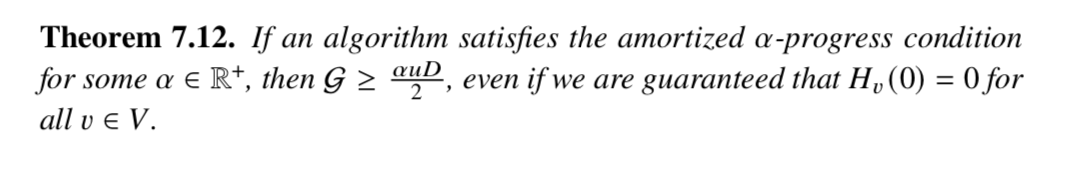 Updated MAX algorithm
Assume – the logical clock Lv is updated in the background at the rate of the hardware clock.
The algorithm is invoked upon these events:: 
	wakeup, receiving a message, or on timeout

Wakeup: Lv:=Hv 	(performed only on wakeup)
If received l’ and l’ + d - u> Lv					Lv :=l’ + d - u	– update logical clock
If Hv=kT then send <Lv> to neighbors 
			(performed at the same clock time as line 2)

Notice: updating the logical clock is done by adding the difference (l’ + d – u – Lv) to Lv – or resetting Lv